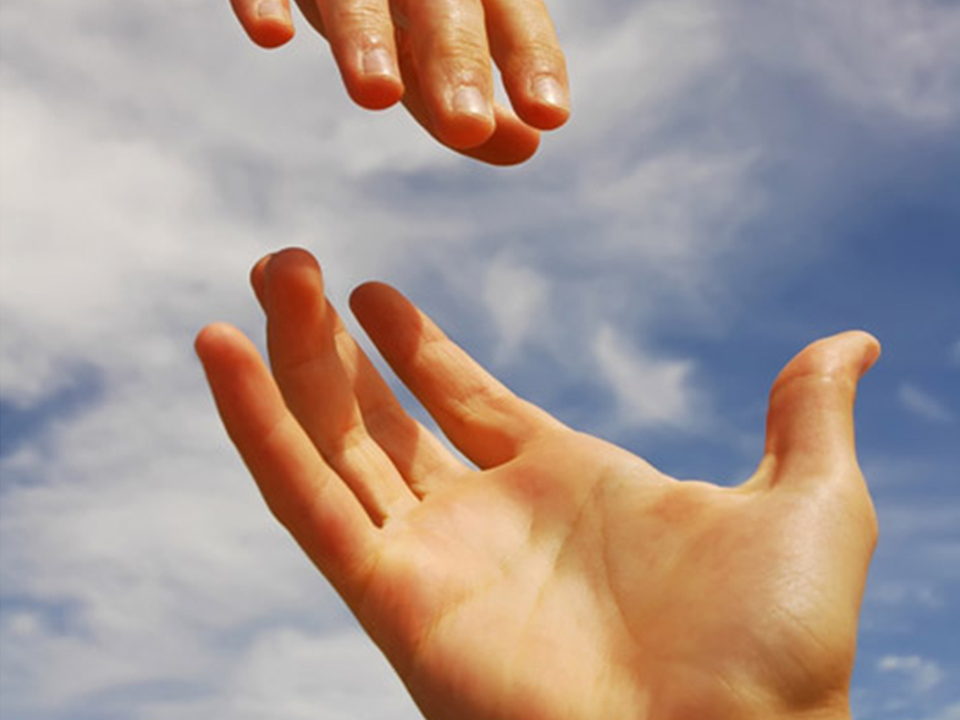 `
Biedrības «Rūpju bērns» pieredze sekmīgai 
deinstitucionalizācijas īstenošanai.

KONFERENCE
«Deinstitucionalizācija – Vai vēl tālu?» 

24.10.2014.
Māris Grāvis
Valdes priekšsēdētājs
Biedrība «Rīgas pilsētas «Rūpju bērns»»
[Speaker Notes: Labdien, cienījamie konferences dalībnieki.]
SVARĪGĀKIE FAKTI PAR biedrību «rūPJU BĒRNs»
20 gadu pieredze (dibināta 1994. gadā)
3 pakalpojumi virzieni – ģimeņu atbalsts, alternatīvā nodarbinātība, dzīvesvieta  
11 struktūrvienības Rīgas pašvaldībā
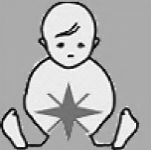 Biedrības 
«Rīgas pilsētas «Rūpju bērns»»
struktūrvienības
RĪGĀ
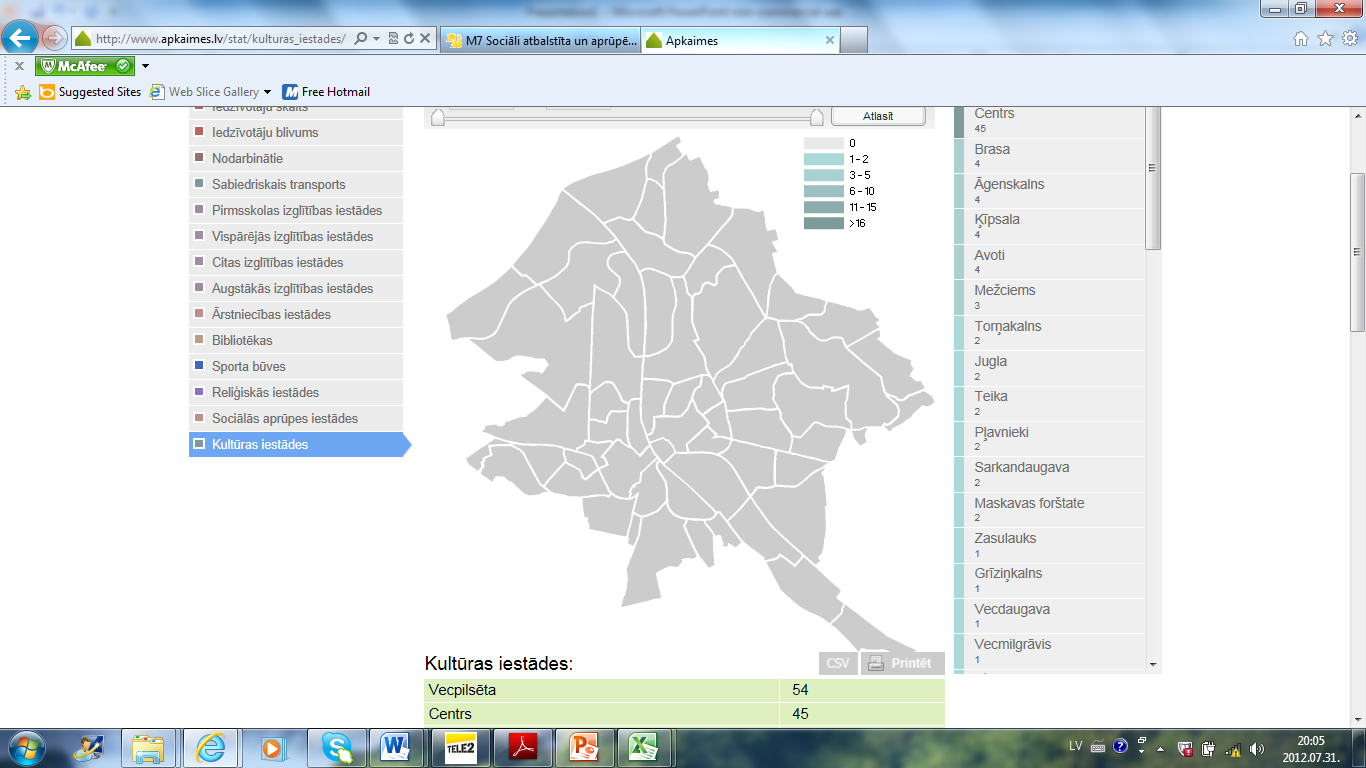 Atbildība
Attīstība
Izcilība
Dzīvesprieks
2
[Speaker Notes: 1 (klikšķis) – RB šodien – laba pieredze sabiedrībā balstītu pakalpojumu attīstīšanā un īstenošanā, 3 galvenie darbības virzieni - ģimeņu atbalsts, alternatīvā nodarbinātība, dzīvesvieta, lai to visu īstenotu ir izveidotas – 10 struktūrvienības.
2 (klikšķis) – RB darbības pamatā 4 vērtības:
Atbildība
Izcilība
Attīstība
Dzīvesprieks]
10 Struktūrvienības
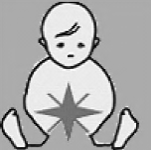 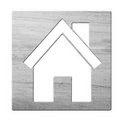 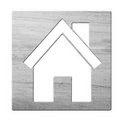 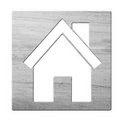 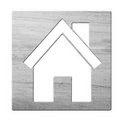 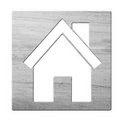 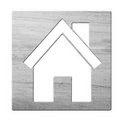 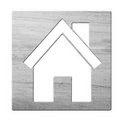 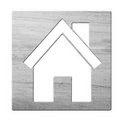 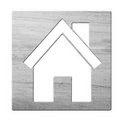 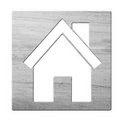 ĢA
SAĪSINĀJUMI
DAC
SDr
DAC
DAC
GrDz
GrM
DAC
DAC
BDAC
BDAC – bērnu dienas atbalsta centrs
ĢA – ģimenes asistenta pakalpojums 
DAC – dienas aprūpes centrs
SDr – specializētā darbnīca
GrDz – grupu dzīvoklis
GrM – grupu māja
ATBALSTS ĢIMENEI
Asistents
Cerību MĀJA
Cerību TILTS
Mēness MĀJA
ASNIŅŠ
Skaida
ŠŪPOLES
MĒNESS māja
Cerību SKOLA
Cerību LIGZDA
ALTERNATĪVĀ
NODARBINĀTĪBA
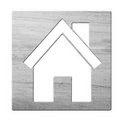 GrM
DZĪVES
VIETA
Cerību Dore
3
[Speaker Notes: Klikšķis – Ir cilvēki, kas RB atpazīst tikai pēc tās struktūrvienību nosaukumiem.
«Cerību māja» bija pirmā struktūrvienība, un sava nosaukuma aktualitāti tā nav zaudējusi arī šobrīd.
«Tā nav māja, kur mēs dzīvojam, tā ir māja, kurā mūs saprot», tā par CM sāka tās klienti.
Cerība – tas ir  …]
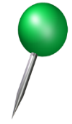 Biedrības «Rūpju bērns» klienti (1)
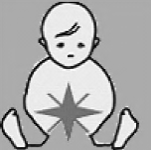 200 klienti
FUNKCIONĀLO TRAUCĒJUMU VEIDS
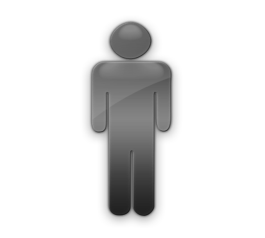 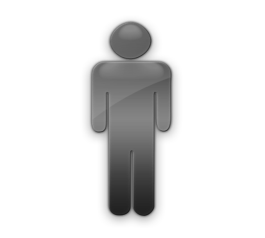 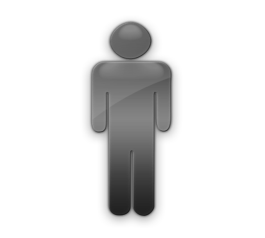 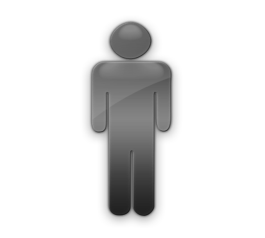 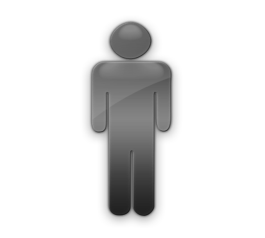 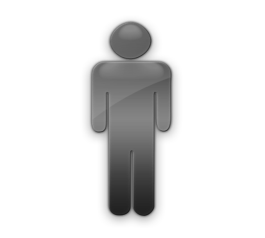 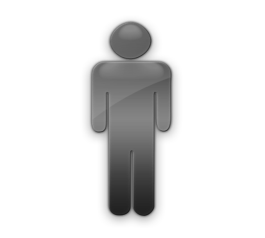 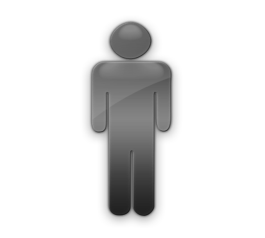 Dienas aprūpes centru izveidē ir ņemts vērā, cik dažādi un atšķirīgi ir mūsu klienti  - klientu vajadzības
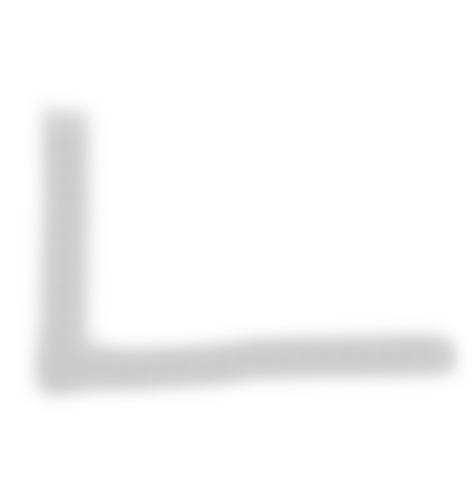 DZIMUMS
VECUMS
TAUTĪBA
DZĪVESVIETA
Informācijas avots: Biedrības RB klientu datu bāze, N=160 (2014)
4
[Speaker Notes: Pavisam īsi par cilvēkiem, kuriem atbalstu sniedzam.
(1 klikšķis) – kopā esam 200
(2 klikšķis) – pamatā RB pakalpojumus izmanto cilvēki ar intelektuālās attīstības traucējumiem
(3 klikšķis) -  statistika]
Biedrības «Rūpju bērns» klienti (2)
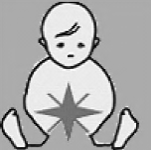 IZMITINĀŠNAS/DZĪVESVIETAS MODELIS
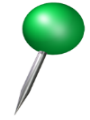 Vienmēr būs vajadzīgs atbalsts – asistents, atbalsta persona mājās/darbā
Izglītības sistēmā    = C līmenis
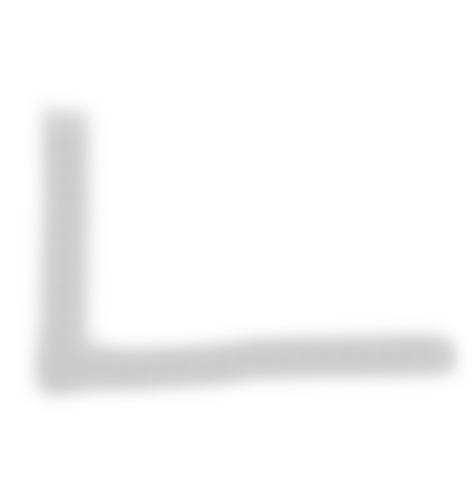 BRĀĻI / MĀSAS
SMAGUMA PAKĀPE
ĢIMENES MODELIS
INVALIDITĀTES GRUPA
5
Informācijas avots: Biedrības RB klientu datu bāze, N=160 (2014)
[Speaker Notes: (1 klikšķis) –
(2 klikšķis) – 
(3 klikšķis) -]
7 teikumos par Mērķa grupu
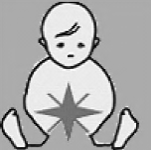 Šādi cilvēki ir visā pasaulē
Attīstības traucējumi nav slimība, ko var izārstēt ar zālēm
Viņi ir jāiepazīst, lai mazinātu mītus un aizspriedumus
Viņi ir īsti, patiesi – ātri atpazīst liekulību, melus, īstu sirsnību
Dzīvespriecīgi – neļauj pazaudēt apkārtējiem cilvēkiem «īstās dzīves vērtības»
Atbalstāmi – visas dzīves garumā
Oriģināli – viņus var atpazīt. Biedrība strādā, lai viņus atpazītu vispozitīvākajā un profesionālākajā veidā (aktivitāšu dažādība, izstādes, festivāli, koncerti utt.)
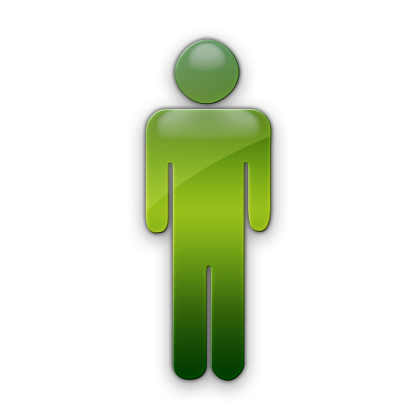 6
[Speaker Notes: Katrs teikums ar klikšķi -]
Sabiedrībā balstīts pakalpojuma modelis
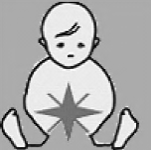 Konsultācijas ģimenēm
Ģimenes asistenta pakalpojums
Atelpas brīža pakalpojums
«Zvaigžņu dzirksts» – mūziķu grupa
Nometnes pieaugušajiem
Grupu mājas  pakalpojums
Grupu dzīvokļa pakalpojums
Dienas atbalsta centrs bērniem
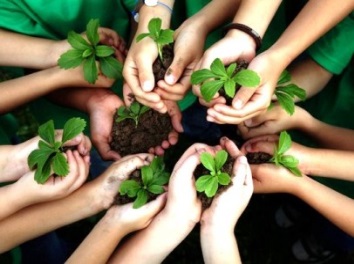 RB modelis, balstīts 20 gadu darba pieredzē
Dienas aprūpes centra pakalpojums
Specializētās darbnīcas pakalpojums
Nometnes skolniekiem vasaras/ ziemas brīvlaikos
Pakalpojumi modelis veidots, lai aptvertu visu cilvēka dzīves gājumu
7
Deinstitucionalizācija – Vai vēl tālu?
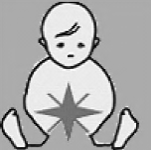 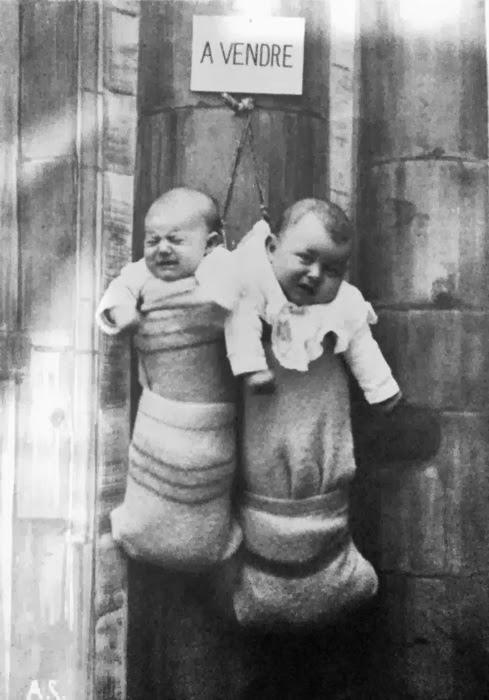 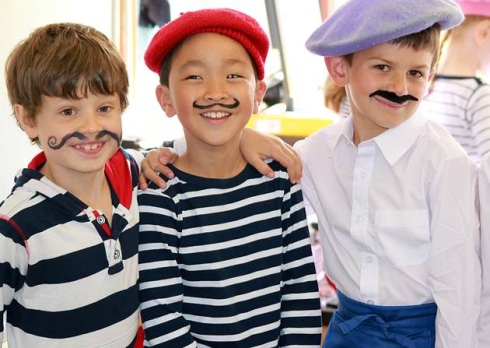 Francija 
2014. gads
Francija 
1904. gads
Sabiedrība mainās
Arī Latvijas
8
[Speaker Notes: …tikai pirms 100 gadiem]
ATSKATS VĒSTURĒ
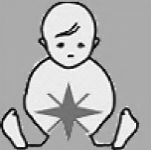 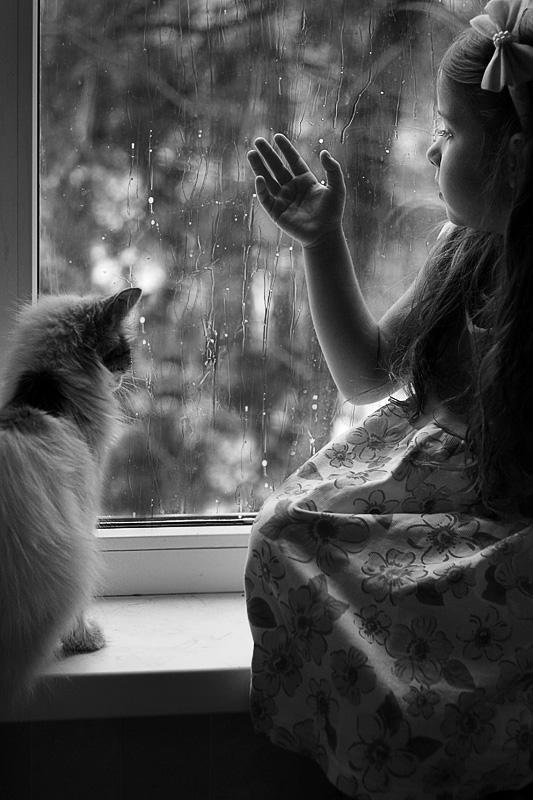 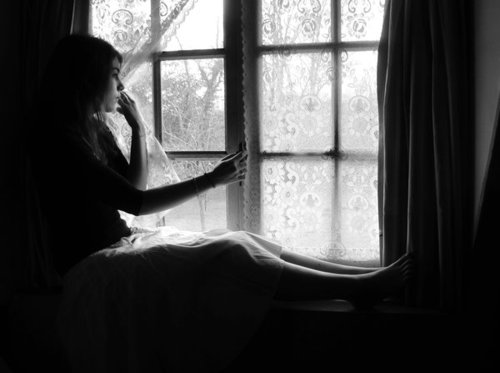 « … pirms 20 gadiem, kad es ar savu dēlu izgāju uz ielas mani kaunināja, rādīja ar pirkstiem»
9
SEKMĪGA Deinstitucionalizācija
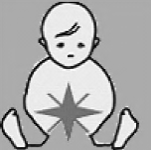 PAKALPOJUMI atbilstoši klientu vajadzībām
(PAKALPOJUMU GROZS)
IZVĒRTĒJUMS par nepieciešamo atbalstu
(KLIENTU, ĢIMENES)
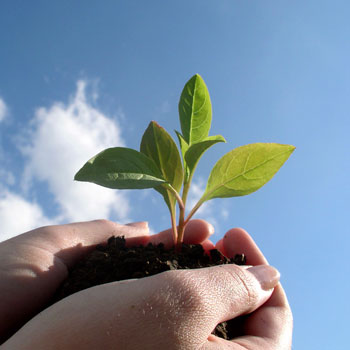 TIESĪBAS IZVĒLĒTIES
(KLIENTAM, ĢIMENEI)
+ «esam gatavi sadarbībai, 
lai vārdus pierādītu darbos»
10
[Speaker Notes: (klikšķis – 1) lai kaut kas labs izaugtu ir jāiegulda liels darbs – jāatrod piemērota vieta stādīšanai, jāsagatavo zeme, regulāri jālaista, utt.
Sava darbā balstāmies uz 3 principiem - … (klikšķis – 2, 3, 4) 
un tagad ar pārliecību varam teikt, ka šo principu ievērošana dod labu rezultātu.
Šo principu ievērošana nodrošinās arī sekmīgu DI īstenošanu.
(klikšķis 5) -pilotprojekts]
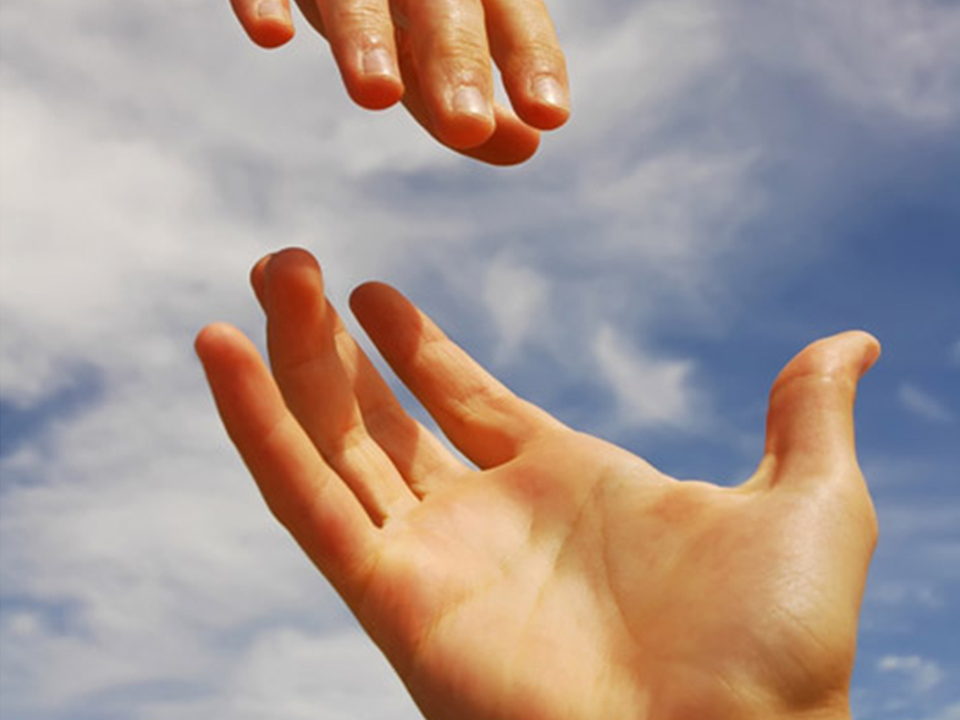 Paldies.


06.06.2016.
Māris Grāvis
Valdes priekšsēdētājs
Biedrība «Rīgas pilsētas «Rūpju bērns»»
[Speaker Notes: Un nobeigumā vēlos teikt milzīgu paldies visiem, kuri ir mūs šos 20 gadus atbalstījuši un uzticējušies …]